Ezekiel
God’s call
God’s message
God’s glory
God’s hope

Not wishful thinking
Tied to God’s good character and promise-keeping

2 Thessalonians 2:16 Now may our Lord Jesus Christ himself and God our Father, who loved us and by his grace gave us eternal comfort and a wonderful hope, 17 comfort you and strengthen you in every good thing you do and say.
God’s hope

Not wishful thinking
Tied to God’s good character and promise-keeping

2 Thessalonians 2:16 Now may our Lord Jesus Christ himself and God our Father, who loved us and by his grace gave us eternal comfort and a wonderful hope, 17 comfort you and strengthen you in every good thing you do and say.
God’s hope

People who have put their hope in God will, at times, put their hope in other places.
But misplaced hope can put us in a tough spot.
Deuteronomy 28:1 “If you fully obey the Lord your God and carefully keep all his commands that I am giving you today, the Lord your God will set you high above all the nations of the world… 3 Your towns and fields will be blessed… 5 Your fruit baskets and breadboards will be blessed… 7 The Lord will conquer your enemies when they attack you…
What the nation of Israel will experience in this life
Deuteronomy 28:15 “But if you refuse to listen to the LORD your God and do not obey all the commands and decrees I am giving you today… 16 Your towns and fields will be cursed. 17 Your fruit baskets and breadboards will be cursed… 26 The Lord will cause you to be defeated by your enemies…
What the nation of Israel will experience in this life
Deuteronomy 28:15 “But if you refuse to listen to the LORD your God and do not obey all the commands and decrees I am giving you today… 16 Your towns and fields will be cursed. 17 Your fruit baskets and breadboards will be cursed… 26 The Lord will cause you to be defeated by your enemies…
After hearing this, where should Israel have placed their hope?
IN GOD!
Ezekiel 5:8 Therefore, thus say the Lord God, “Behold I, even I am against you, and I will execute judgments among you in the sight of many nations…
11 “I will also withdraw, and my eye will have no pity and I will not spare.”
What went wrong?

The people of Jerusalem put their hope in the wrong places.
Ezekiel 7:19 They will throw their money in the streets, tossing it out like worthless trash. Their silver and gold won’t save them on that day of the LORD’s anger. It will neither satisfy nor feed them, for their greed can only trip them up.
Money
Ezekiel 7:20 They were proud of their beautiful jewelry and used it to make detestable idols and vile images… 21 I will give it as plunder to foreigners, to the most wicked of nations…
Money
Idols/false gods
Ezekiel 7:24 …I will also make the pride of the strong ones cease…
Money
Idols/false gods
Military
Ezekiel 7:26 …they will look in vain for a vision from the prophets…

Ezekiel 13:16 …lying prophets who claimed peace would come to Jerusalem when there was no peace…
Money
Idols/false gods
Military
False prophets/“experts”
Ezekiel 7:27 The king and prince will stand helpless, weeping in despair…
Money
Idols/false gods
Military
False prophets/“experts”
Government
Money
Idols/false gods
Military
False prophets/“experts”
Government
Sound familiar?
How Israel lost hope in God

False sources of hope
Favorite sayings
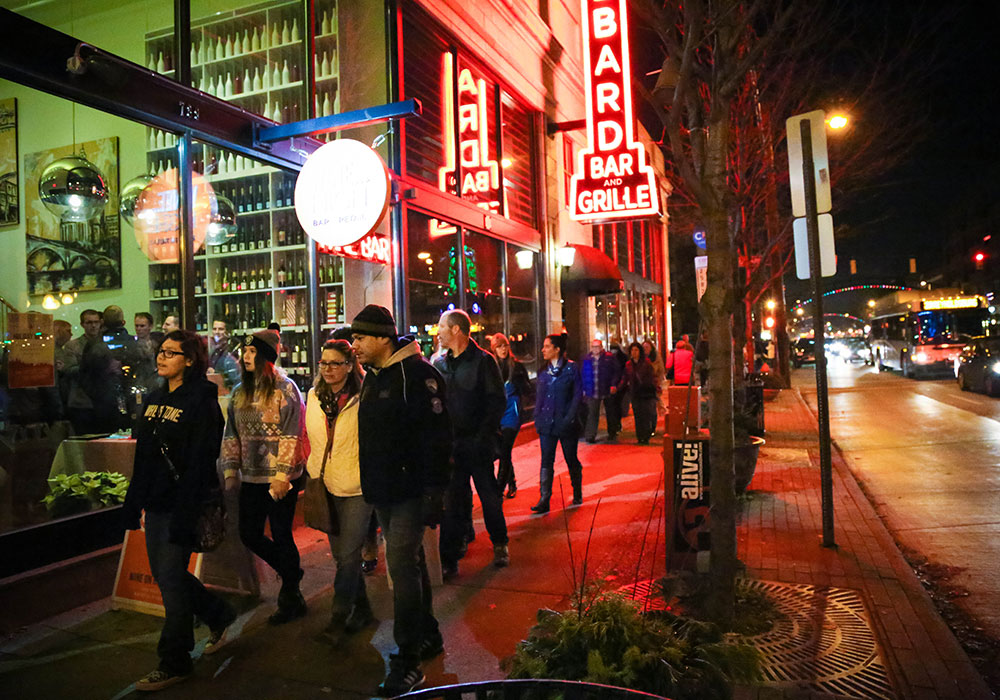 “Live and let live.”
“If it ain’t broke, don’t fix it.”
“What happens in Vegas stays in Vegas.”
“God helps those who help themselves.”
How Israel

False sources of hope.
Favorite sayings that eroded hope in God.
Ezekiel 8:12 Then the LORD said to me, “Son of man, have you seen what the leaders of Israel are doing with their idols in dark rooms? They are saying,
‘The LORD doesn’t see us;
He has deserted our land!’”
Why hope in a God who doesn’t see and isn’t involved?
How Israel

False sources of hope.
Favorite sayings that eroded hope in God.
Ezekiel 11:3 They [the prominent men in the city] say to the people, 
‘Is it not a good time to build houses? This city is like an iron pot. We are safe inside it like meat in a pot.’
Don’t trust God’s prophets. Throw in with us.
How Israel

False sources of hope.
Favorite sayings that eroded hope in God.
Ezekiel 12:22 “Son of man, you’ve heard that proverb they quote in Israel: 
‘Time passes, and prophecies come to nothing.’
How Israel

False sources of hope.
Favorite sayings that eroded hope in God.
Ezekiel 12:27 “Son of man, the people of Israel are saying, 
‘He’s talking about the distant future. His visions won’t come true for a long, long time.’‘
God’s prophets are either wrong or irrelevant.
Today we face our own dangers and challenges…

Climate change
Inflation
Political instability
Concerning trends with our spouse and kids?
Financial setbacks?
Health problems?
Today we face our own dangers and challenges…

Where should we place our hope?
“The Lord doesn’t see us.”

Ezekiel 22:11 Within your walls live men who commit adultery with their neighbors’ wives, who defile their daughters-in-law, who rape their own sisters…
12 There are hired murderers, loan racketeers, and extortioners everywhere…
“The Lord doesn’t see us.”

Ezekiel 20:30 …Do you intend to keep prostituting yourselves by worshiping vile images? 31 For when you offer gifts to them and give your little children to be burned as sacrifices, you continue to pollute yourselves with idols to this day.
“The bloody city” (22:2; 24:6; 24:9)
“The Lord doesn’t see us.”
“God won’t hold us accountable.”
“I don’t believe in a God who judges sinners.”
“Would a God who did not care about the difference between right and wrong be a good and admirable being?
J. I. Packer
(1926 – 2020)
“Would a God who made no distinction between the beasts of history (e.g., Hitler, Stalin, etc.), and his own saints, be morally praiseworthy and perfect…”
J. I. Packer
(1926 – 2020)
“Moral indifference would be an imperfection… (and) to not judge… would show moral indifference.” 
– J. I. Packer, Knowing God (Intervarsity Press, 1993), p. 143.
J. I. Packer
(1926 – 2020)
“The Lord doesn’t see us.”
“I don’t believe in a God who judges sinners.”

What would it say about God if he had nothing to say to us about the way we treat each other?
“The Lord doesn’t see us.”
“I don’t believe in a God who judges sinners.”

We tend to focus on how hard it is for the guilty to be judged…
…except when we’re the victim.
When God moves against evil, victims get relief.
“The Lord doesn’t see us.”
“I don’t believe in a God who judges sinners.”

Ezekiel 7:24 …I will put an end to the pride of the mighty, and their sanctuaries will be desecrated.

For the weak and defenseless in Jerusalem, this was a word of hope.
“The Lord has deserted our land.”
“God is too disengaged and disinterested to be a factor in our lives.”

Coming from a place of pain
A common feeling
But God still has plans for his people…
…and with each of us.
God won’t deliver us from the consequences of our bad choices…

Colossians 3:25 For he who does wrong will receive the consequences of the wrong which he has done, and that without partiality.
God won’t deliver us from the consequences of our bad choices…
…but as long as we live, he’ll never stop pursuing us.

Hebrews 4:16 So let us come boldly to the throneof our gracious God. There we will receive his mercy, and we will find grace to help us when we need it most.
God is not absent
He sees us
He can restore us
“Is it not a good time to build houses?”
“Time passes, and prophecies come to nothing.”
“His visions won’t come true for a long time.”
Extreme skepticism about what God says will happen.
“Is it not a good time to build houses?”
“Time passes, and prophecies come to nothing.”
“His visions won’t come true for a long time.”
“Jesus is coming back?You Christians have said that for centuries!”
2 Peter 3:3 Know this first of all, that in the last days mockers will come with their mocking, following after their own lusts, 4 and saying, “Where is the promise of His coming? For ever since the fathers fell asleep, all continues just as it was from the beginning of creation.”
“Is it not a good time to build houses?”
“Time passes, and prophecies come to nothing.”
“His visions won’t come true for a long time.”
Partially true!
There often is a long delay.
“Is it not a good time to build houses?”
“Time passes, and prophecies come to nothing.”
“His visions won’t come true for a long time.”
Why?
Not because God is lazy or forgetful.
Because Godis merciful.
Psalm 103:8 The LORD is compassionate and gracious, slow to anger and abounding in lovingkindness.

2 Peter 3:9 The Lord is not slow about His promise, as some count slowness, but is patient toward you, not wishing for any to perish but for all to come to repentance.
Ezekiel 18:23 Have I any pleasure that the wicked should die… and not that he should return from his ways, and live?

Ezekiel 18:32 I have no pleasure in the death of anyone who dies.

Ezekiel 33:11 I take no pleasure in the death of the wicked…
“Is it not a good time to build houses?”
“Time passes, and prophecies come to nothing.”
“His visions won’t come true for a long time.”
God is reluctant to judge
But the delay won’t last forever.
“Is it not a good time to build houses?”
“Time passes, and prophecies come to nothing.”
“His visions won’t come true for a long time.”
When God says he will doanything, it will come to pass.
A prediction about King Zedekiah
Ezekiel 12:13 Then I will throw my net over [Zedekiah] and capture him in my snare. I will bring him to Babylon, the land of the Babylonians, though he will never see it, and he will die there.
A prediction about King Zedekiah
2 Kings 5:6 “…they captured the king and brought him to the king of Babylon at Riblah, and he passed sentence on him.
A prediction about King Zedekiah
2 Kings 5:7  They slaughtered the sons of Zedekiah before his eyes, then put out the eyes of Zedekiah and bound him with bronze fetters and brought him to Babylon.”
The Bible is riddled with predictions like this, big and small, that have all come true.
How can we maintain hope in God?
Learn about the future God has in store for you.
Read the Gospels.
Read a biography to see how hope plays outin the life of a Christian.
Pay attention to popular sayings…
Don’t try to hold onto hope alone!